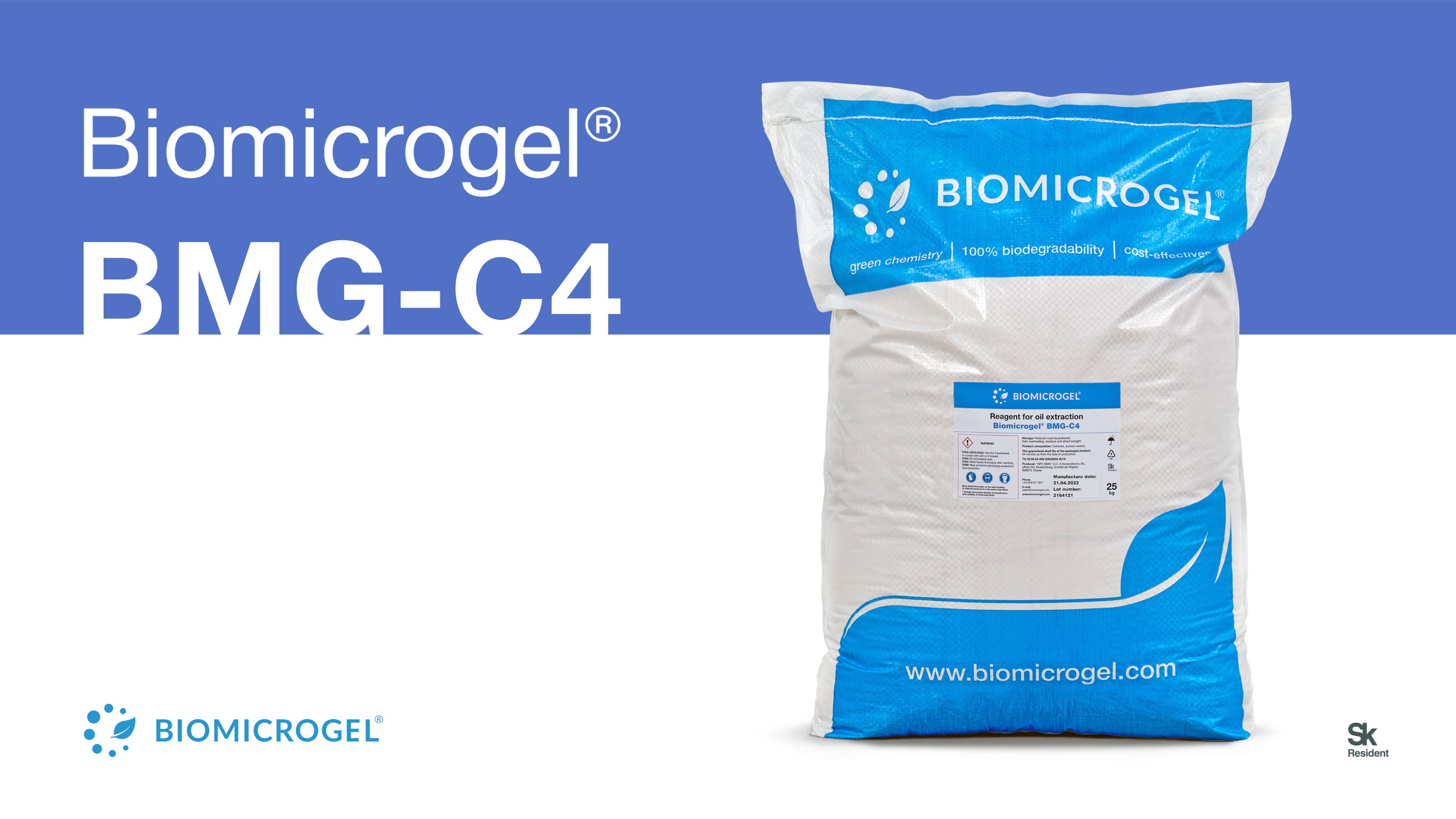 Increasing the recovery      of various vegetable oils
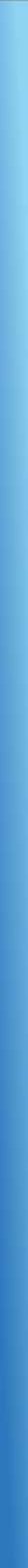 BMG-C4 IS DESIGNED TO INCREASE THE EXTRACTION OF VARIOUS VEGETABLE OILS
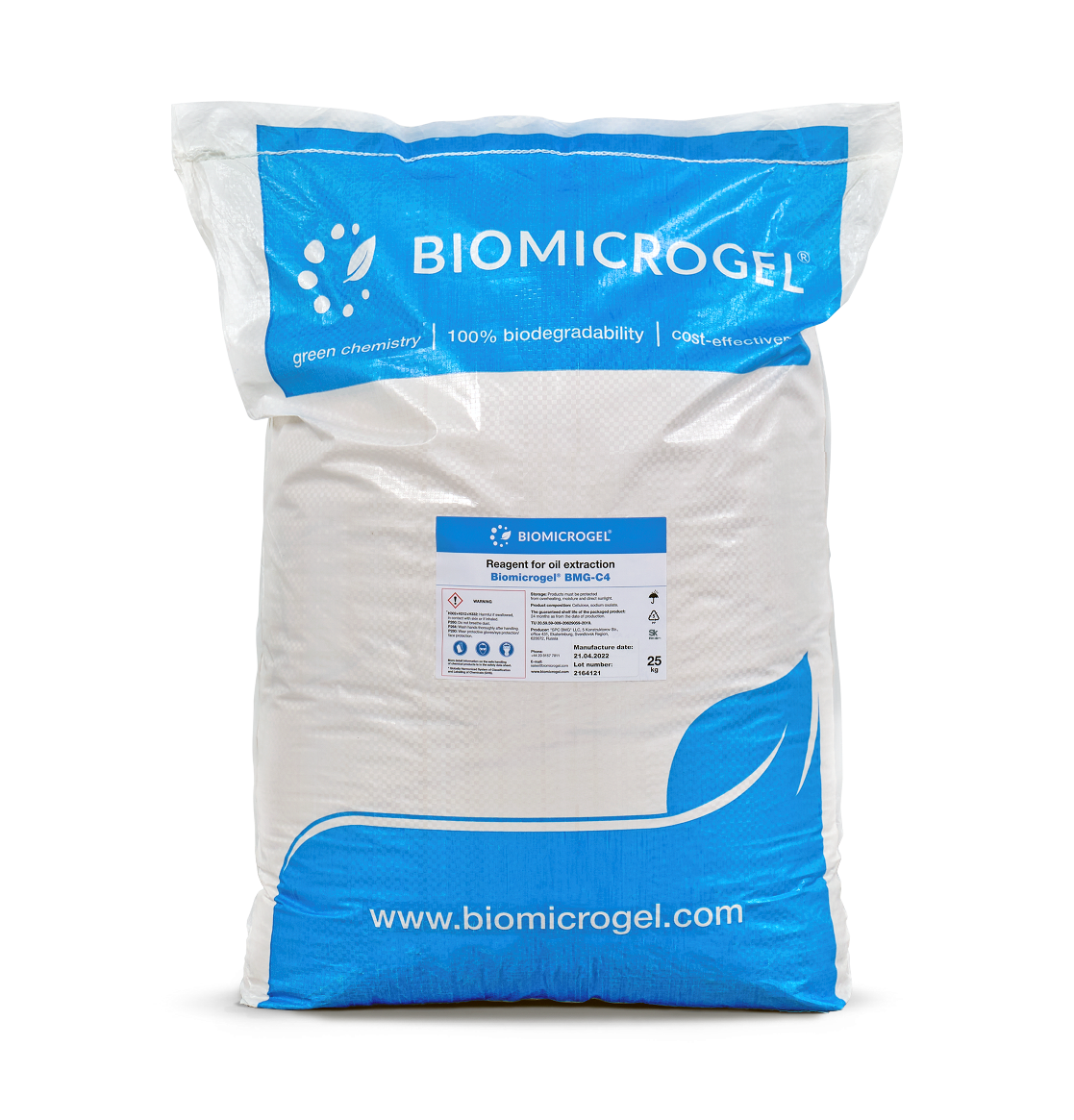 BMG-C4 is
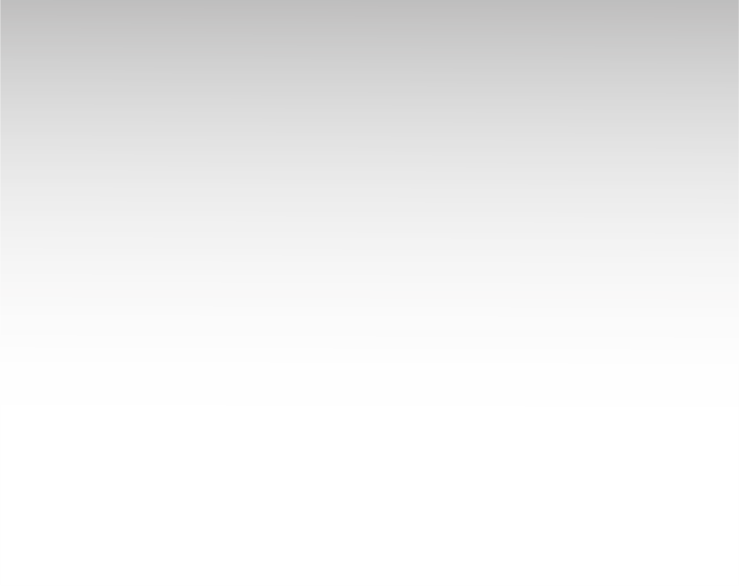 Designed to increase the extraction  of various vegetable oils during their  production at the stages of settling  and centrifugation.
 Absorbed on solid organic particles  (palm fruit cells) and forms thin polymer  films on their surface that repulse oil droplets.
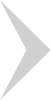 BAGS 25 kg
2
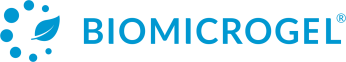 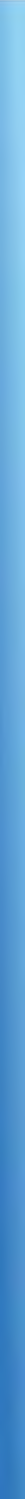 SOLUTIONS
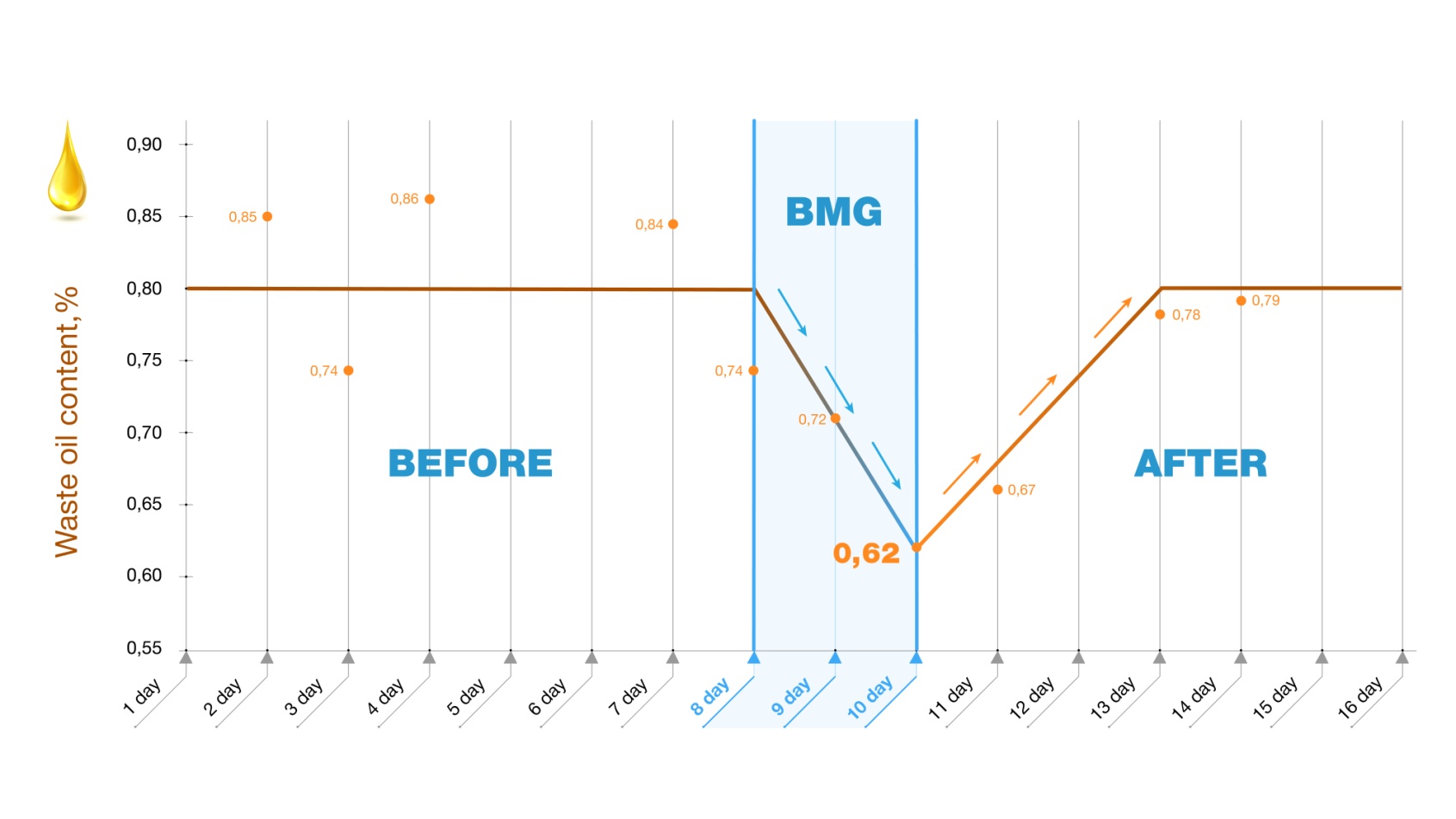 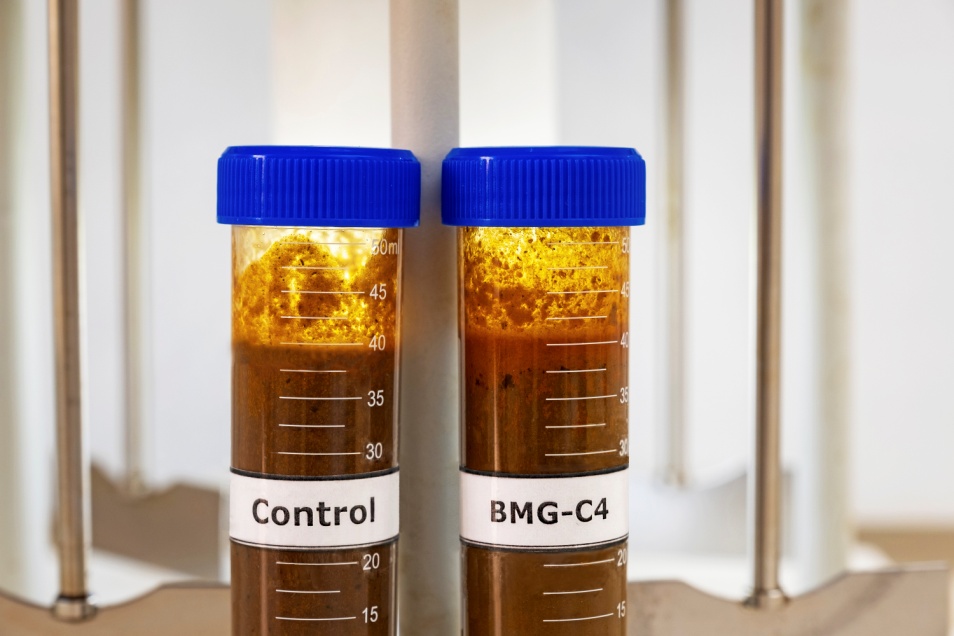 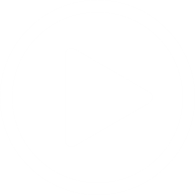 The reduction of palm oil losses in wastes
OUR CLIENTS:
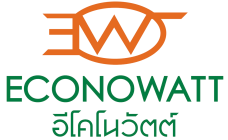 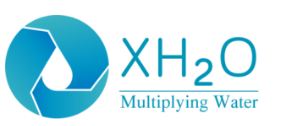 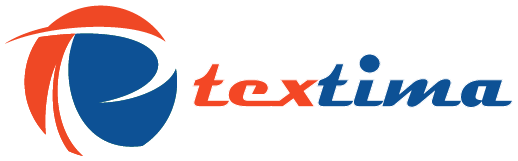 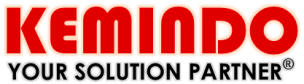 3
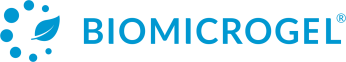 SGS Laroute
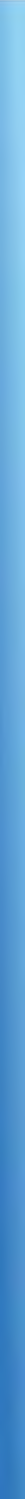 SOLUTIONS
COT sample
Underflow sample
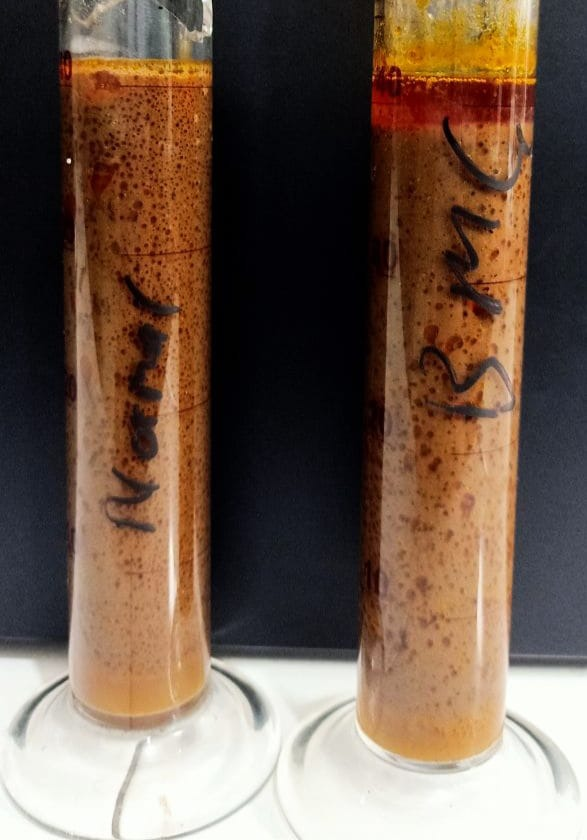 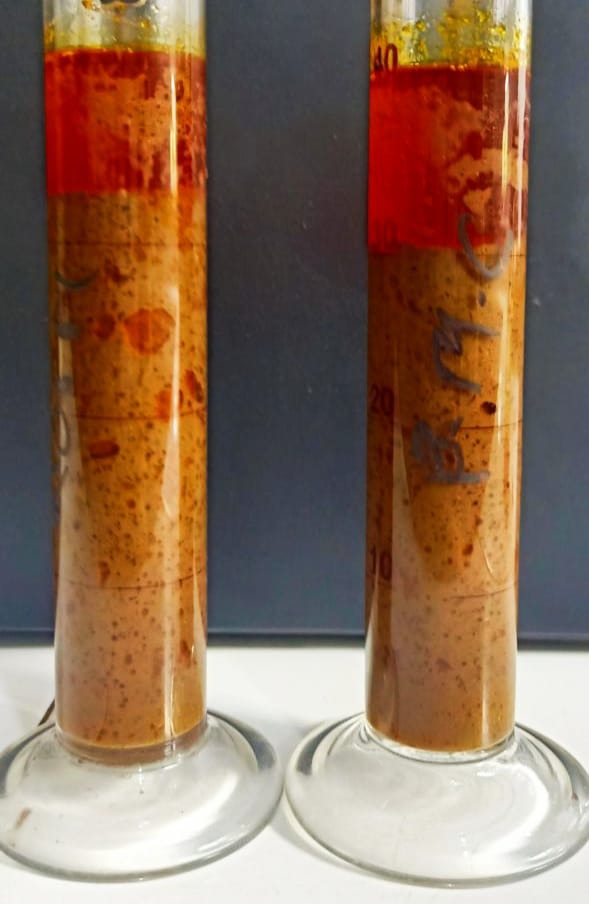 BMG-C4 EFFECT DEMONSTRATED LAB TESTS
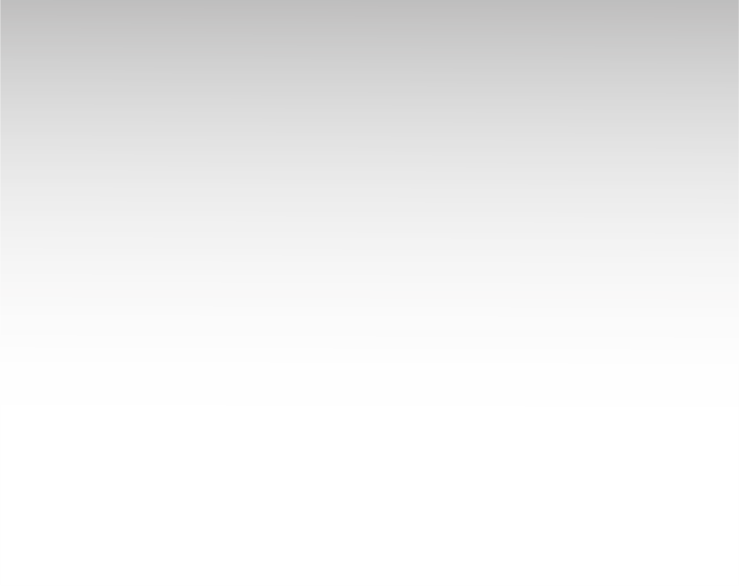 Increasing CPO extraction        in COT sample by 28%        after 75 minutes of settling.
8 mm of oil in underflow sample        vs 0 mm in control sample after        60 minutes of settling.
BMG additional oil
Control sample
BMG sample
Control sample
BMG sample
4
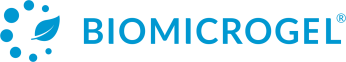 SGS Laroute
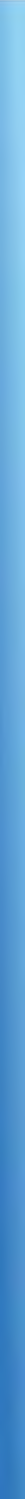 DESCRIPTION AND OPERATING PRINCIPLE
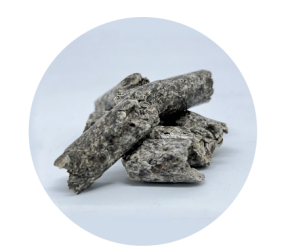 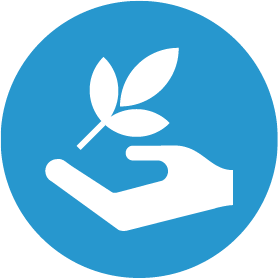 Biomicrogel® – is submicron polysaccharide particles obtained from by-products of agrifood industry: apple and beetroot pulp that possessing reversible solubility.
BMG-C4 is designed to increase the extraction of various vegetable oils during their production at the stages of settling and centrifugation stages.  An aqueous solution of BMG-C4 has the property to separate oil from solid particles.
BENEFITS
Non-toxic, non-flammable, 100% biodegradable;
Applicable in the food industry;
Does not affect oil quality;
It reduced the oil loss in the production waste        (water from the separator outlet) by 26%        (from 0.84 to 0.62%);
Increasing by 7% of oil extraction rate        in gravity settling processes.
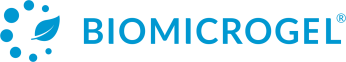 5
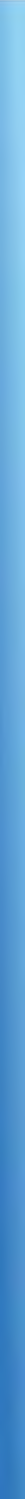 DESCRIPTION AND OPERATING PRINCIPLE
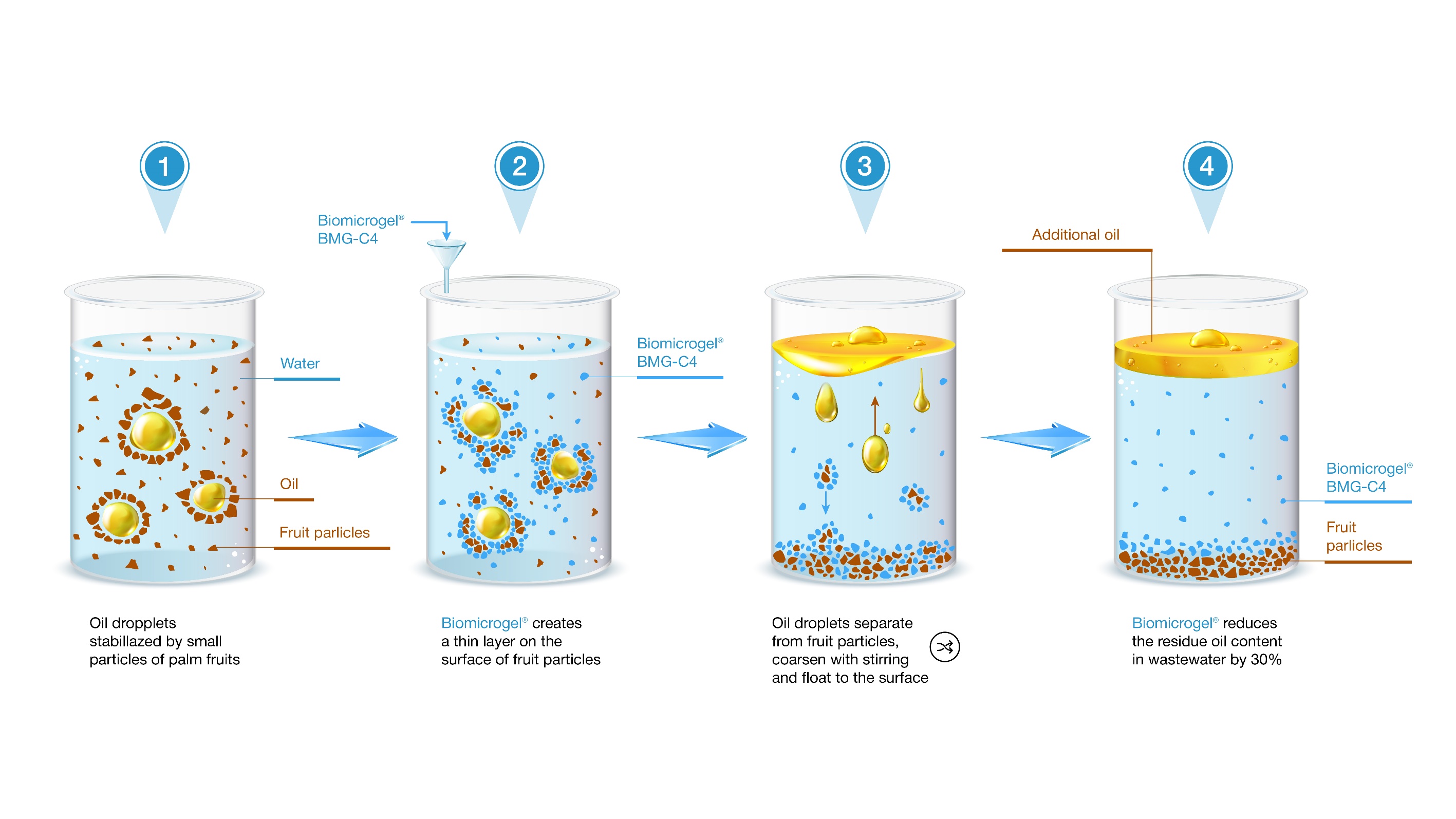 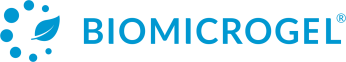 6
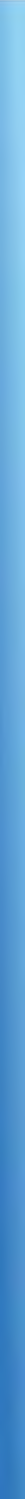 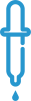 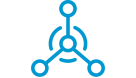 DOSAGE
The optimal dosage of the BMG-C4 is from 0.3 to 1.0 g of BMG-C4  dry powder per 1 litre of non-oil sludge in DCO flow. BMG-C4 dosage is calculated based on the combined volume of water, non-oil-solid and emulsion, or volume of sludge minus oil volume.
It is recommended to add in the form of a 3% aqueous working solution. The volume of working solution BMG-C4 is from 10 to 33 ml per 1 litre of non-oil sludge in DCO flow.
PHYSICAL PROPERTIES
*- in case of a significant temperature drop during transportation and/or storage, BMG-C4 
may stick together and darken, what does not affect the performance of the product.
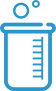 PREPARATION OF THE WORKING SOLUTION
The working solution of BMG-C4 is prepared in a tank equipped with an overhead stirrer at a stirring speed of 100 rpm by dissolving an appropriate amount of dry BMG-C4 powder in tap water. The dissolution time varies from 10 to 30 minutes. 
To prepare a working solution with 3 % concentration – take 30 kg of BMG-C4 dry powder, pour it into a mixing tank and add 970 litre of tap water. The recommended stirring time is 20-30 minutes, or until BMG-C4 is completely dissolved.
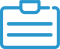 APPLICATION
BMG-C4 is designed to increase the extraction of various 
vegetable oils during their production at the stages of settling and centrifugation. An aqueous solution of BMG-C4 has the property to separate oil from solid particles. BMG-C4 is used as a 3% working solution.
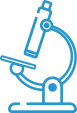 METHOD OF MEASURING RESULTS
Confirmation of the performance of BMG-C4 products  is carried out by determining the residual oil content in waste (liquid and solid) after centrifugation stage.
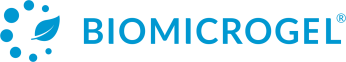 7
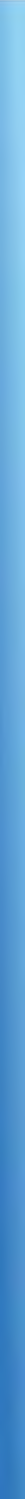 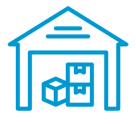 SAFE HANDLING MEASURES
STORAGE
After preparation, the working solution of BMG-C4 must be used within 7  days in order to avoid hydrolysis or bacterial or fungal growth and consequent loss of properties.
BMG-C4 is stored in the manufacturer’s package in ventilated warehouse premises protected from direct sunlight at a relative humidity of no more than 70% at a temperature not exceeding 37°C in conditions that exclude dust penetration and precipitation. 
The guaranteed shelf life of the packaged product is 24 months as from the date of production.


           UTILIZATION
BMG-C4 is disposed of in accordance with the current legislation.
Use a sealed container to collect wastes. Label it and utilize as Class 5 Hazardous Waste. Disposable or damaged containers utilize as household waste.
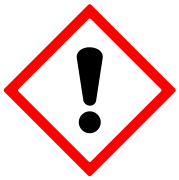 WARNING
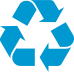 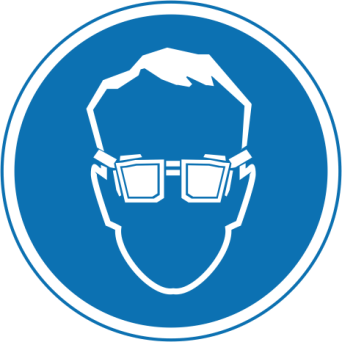 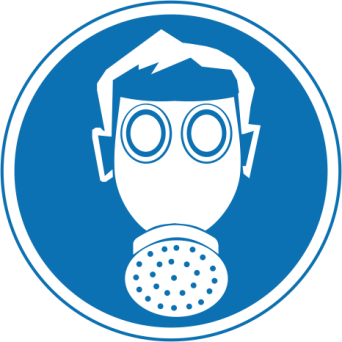 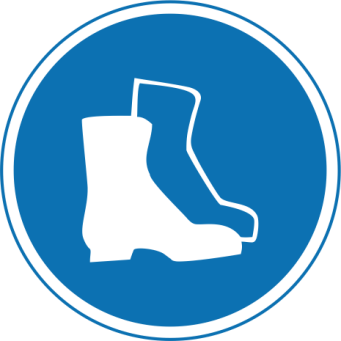 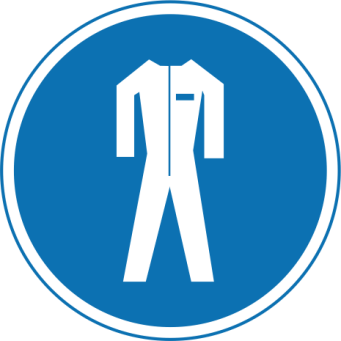 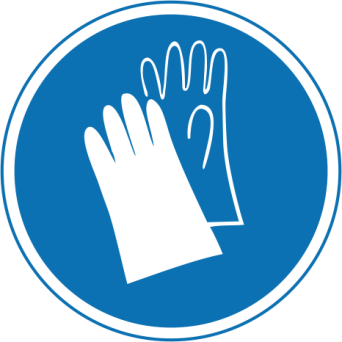 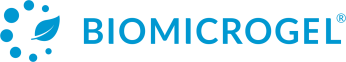 8
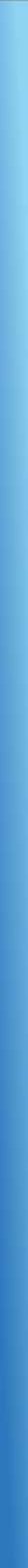 COMPETITIVE ADVANTAGES
С-2
9
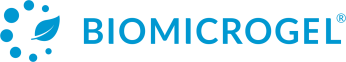 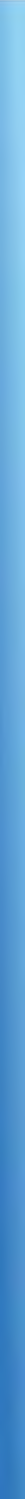 FLOWCHART OF APPLICATION OF THE REAGENT BIOMICROGEL® BMG-C4
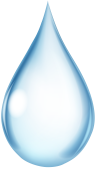 Water
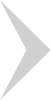 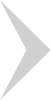 Dissolution BMG-4
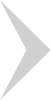 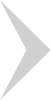 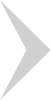 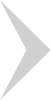 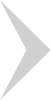 BMG-С4
Dosing
Separation
Stock
Bioremediation
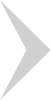 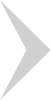 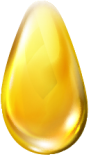 Oil
10
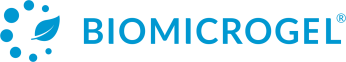 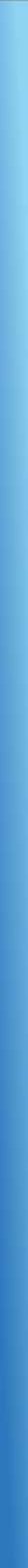 ABOUT COMPANY
Operates both in Russia and abroad:
South-East Asia, the European Union, the USA, Australia, and Brazil.
Developer and patent holder of solutions based on microgels under Biomicrogel®  brand
(>100 patents, >60 countries).
2 production sites, 4 chemical laboratories and an experimental site.
Own an R&D facility, engineering department and technical support service.
Resident of the Skolkovo Innovation Center (Moscow, Russia).
Resident of “Nadezhdinskaya” Priority Development Area (Vladivostok, Russia).
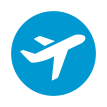 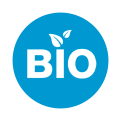 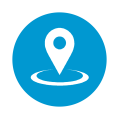 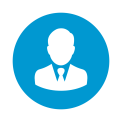 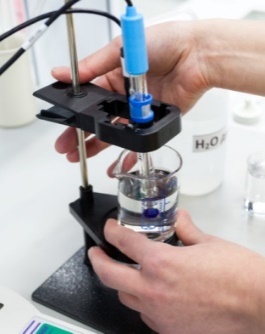 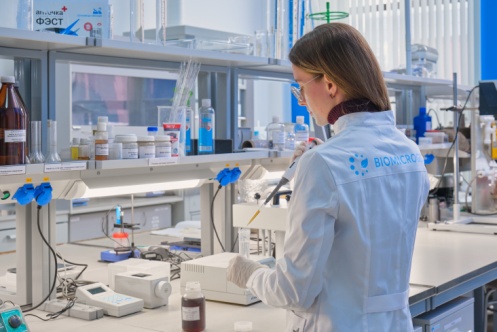 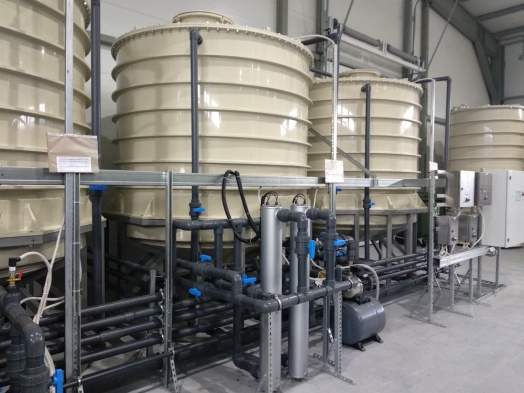 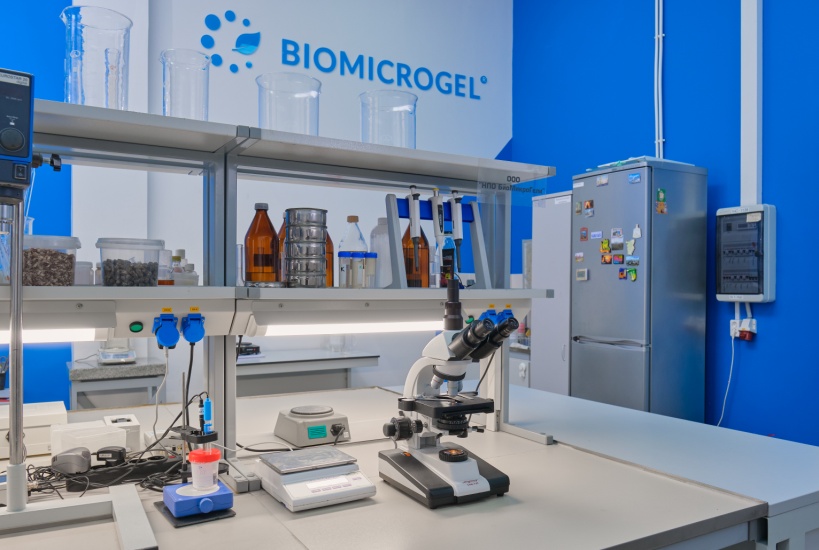 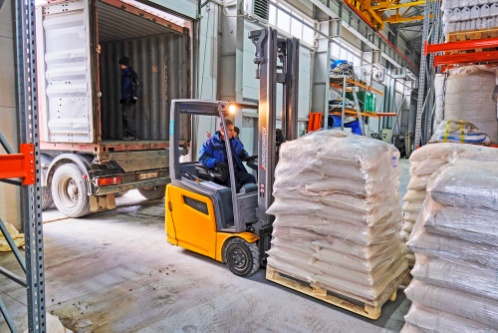 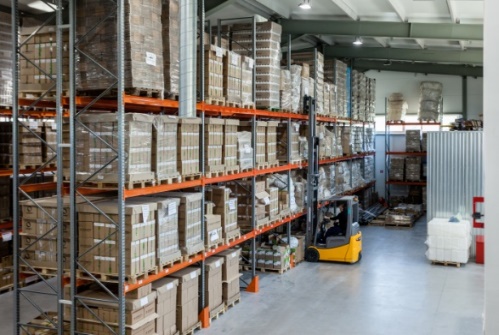 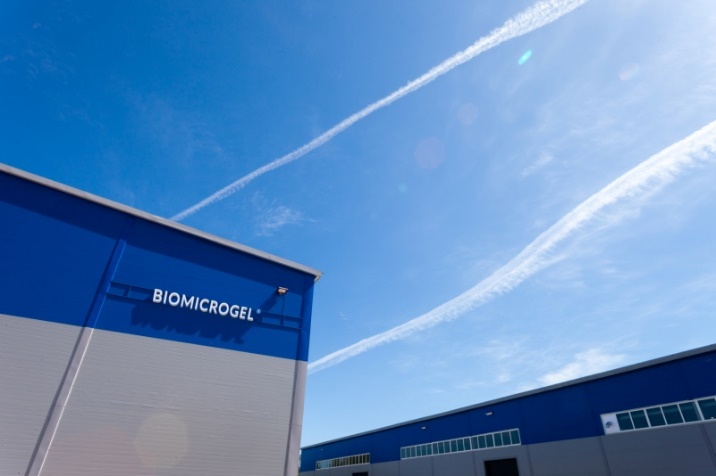 11
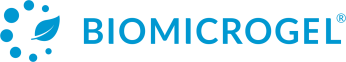 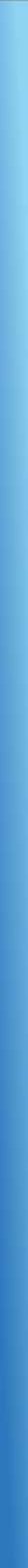 ALL BMG PRODUCTS                         ALL BMG SOLUTIONS
Sorbent Biomicrogel® BMG-P1 
Coagulant Biomicrogel® BMG-P2 
Flocculant Biomicrogel® BMG-C2 
Biomicrogel® BMG-C4 product for      Increasing the vegetable oils extraction
Spilltex® dip net for petroleum products      collection from water surface
Spilltex® filter cloth for laying sumps
Spilltex® filter barrier cloth                 for shallow rivers
Spilltex® universal filter cloth
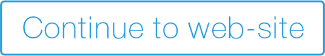 Industrial and storm drains cleanup  from oils, fats and petroleum products
Coolant processing in metallurgy and pipe rolling
Coolant processing in mechanical engineering
Performance gains in vegetable oil extraction
Oil and petroleum product spill cleanup
Purification of bottom and produced water
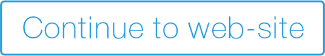 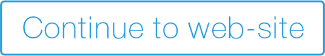 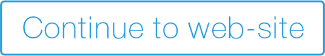 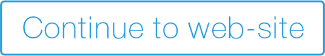 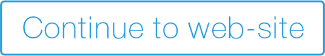 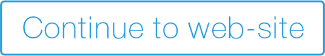 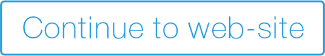 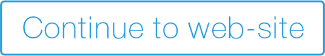 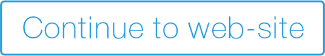 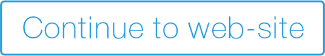 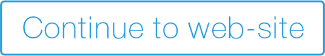 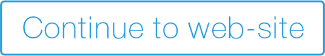 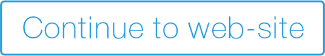 12
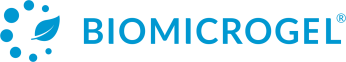 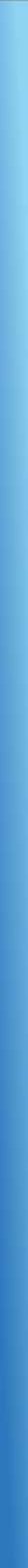 CONTACT DETAILS «SPC BMG», LLC
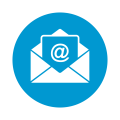 alpin.istanto@biomicrogel.com
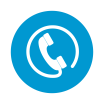 + 62 812 6060 1439
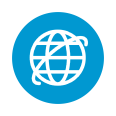 www.biomicrogel.com
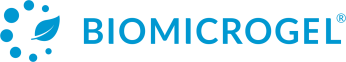